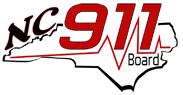 Statewide Orthoimagery Program Coastal 2016Eastern Piedmont 2017Northern Piedmont & Mountains 2018
Statewide Mapping Advisory Committee
July 19, 2017
1
Project Website
https://nconemap.gov/Orthoimagery.aspx
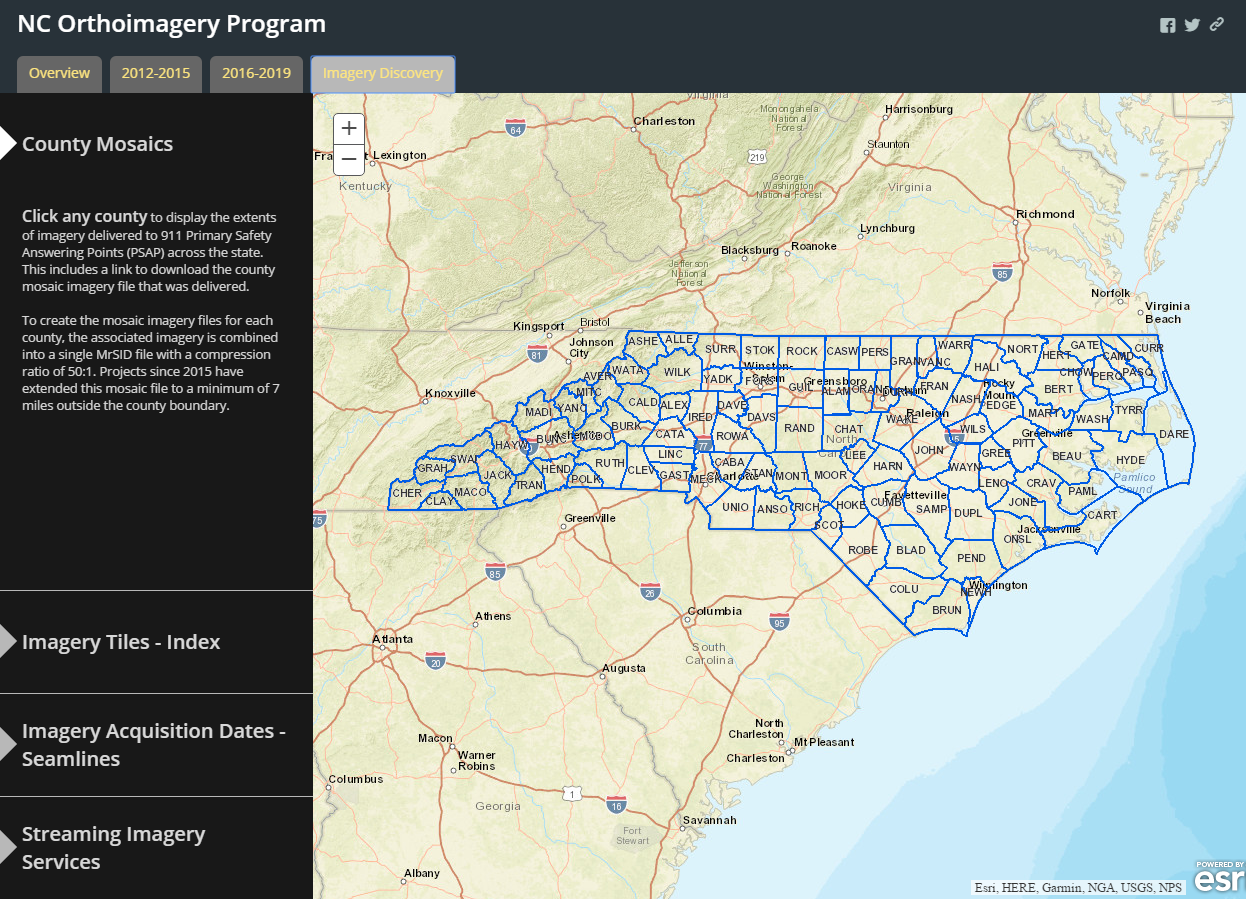 Project Website
https://nconemap.gov/Orthoimagery.aspx
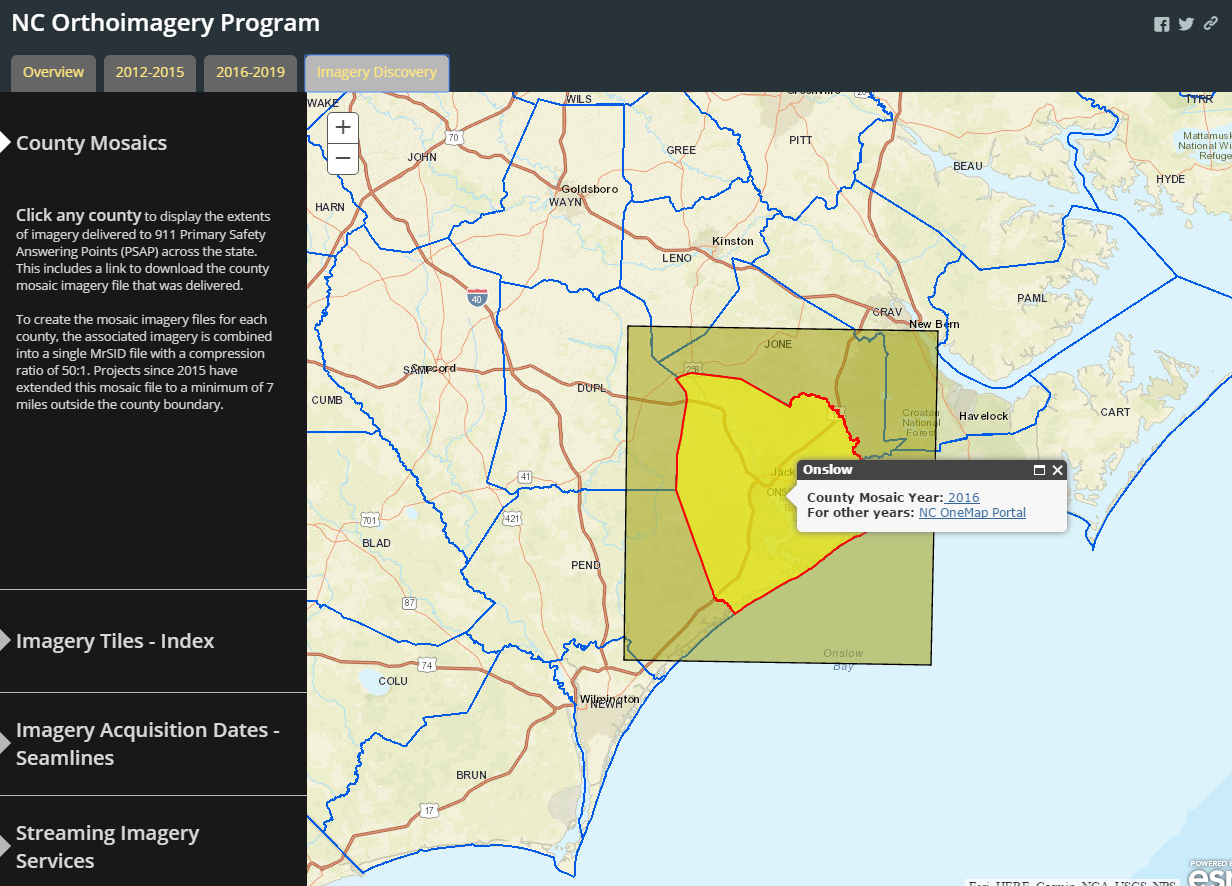 Quality Review Schedule
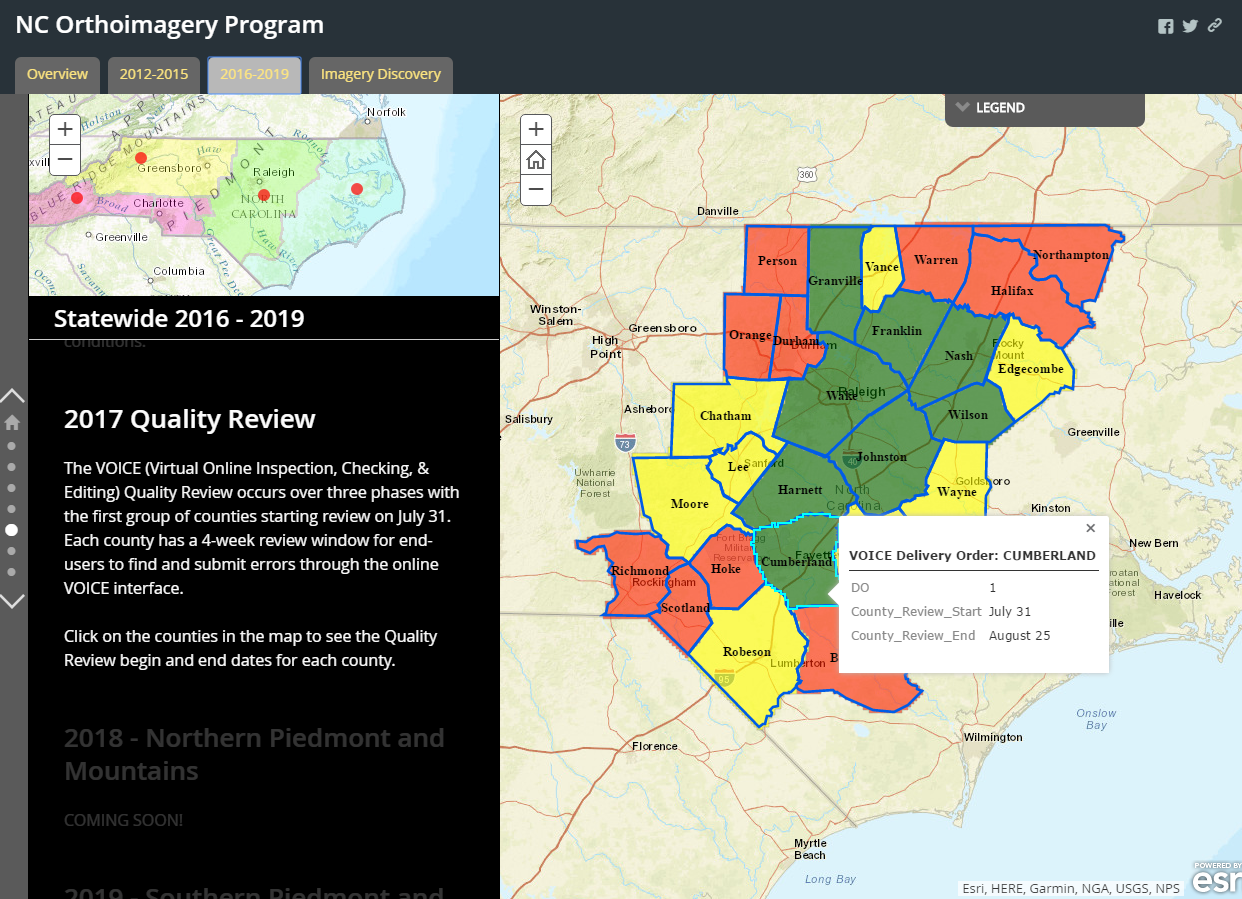 [Speaker Notes: Update]
Quality Review Methodology
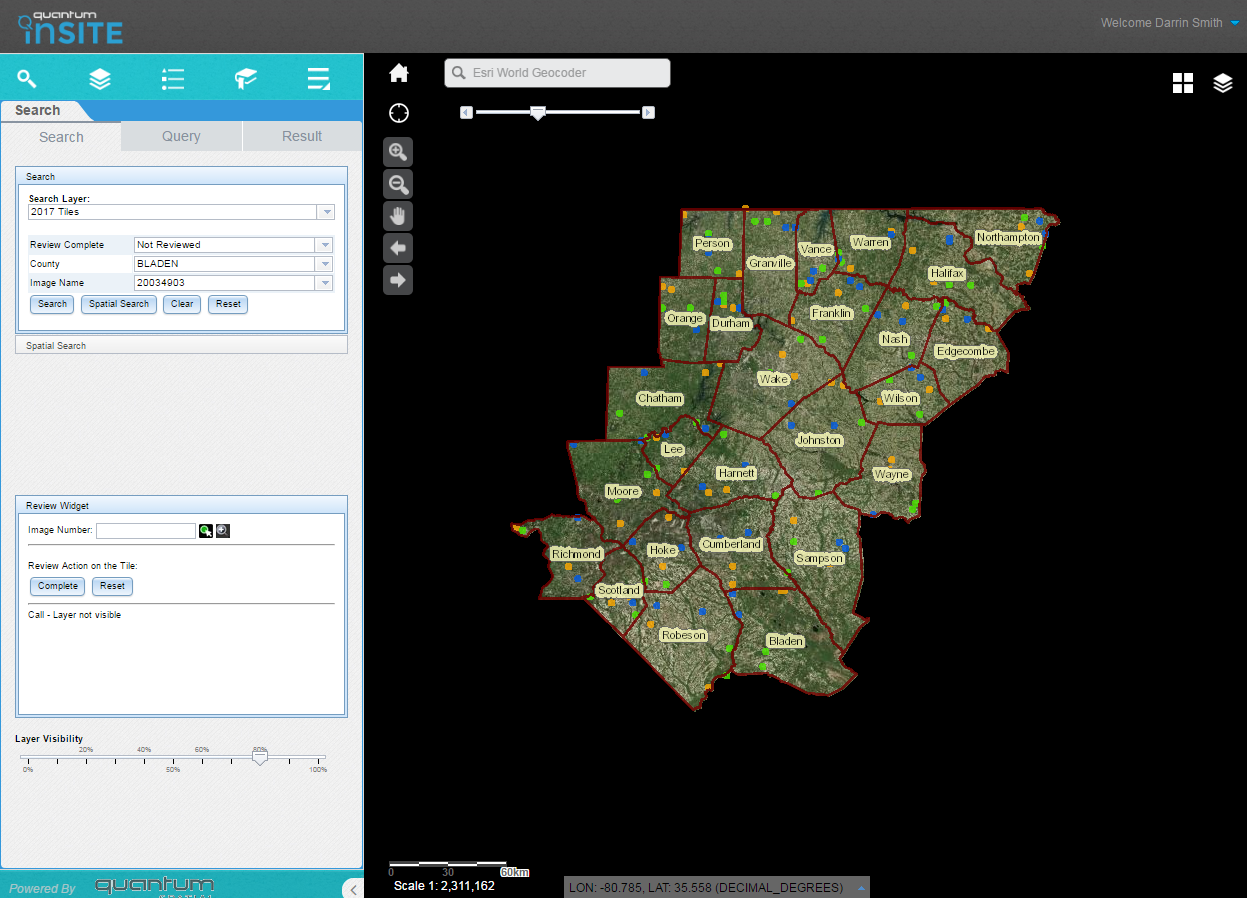 2017 NC Preliminary Orthoimagery
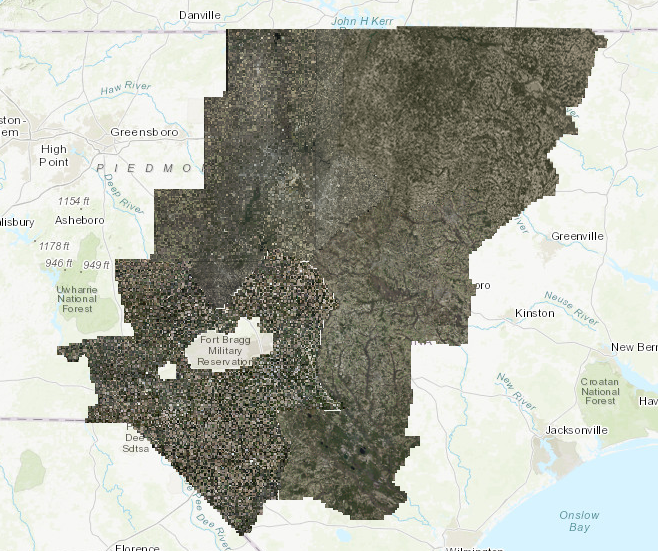 2017 NC Preliminary Orthoimagery
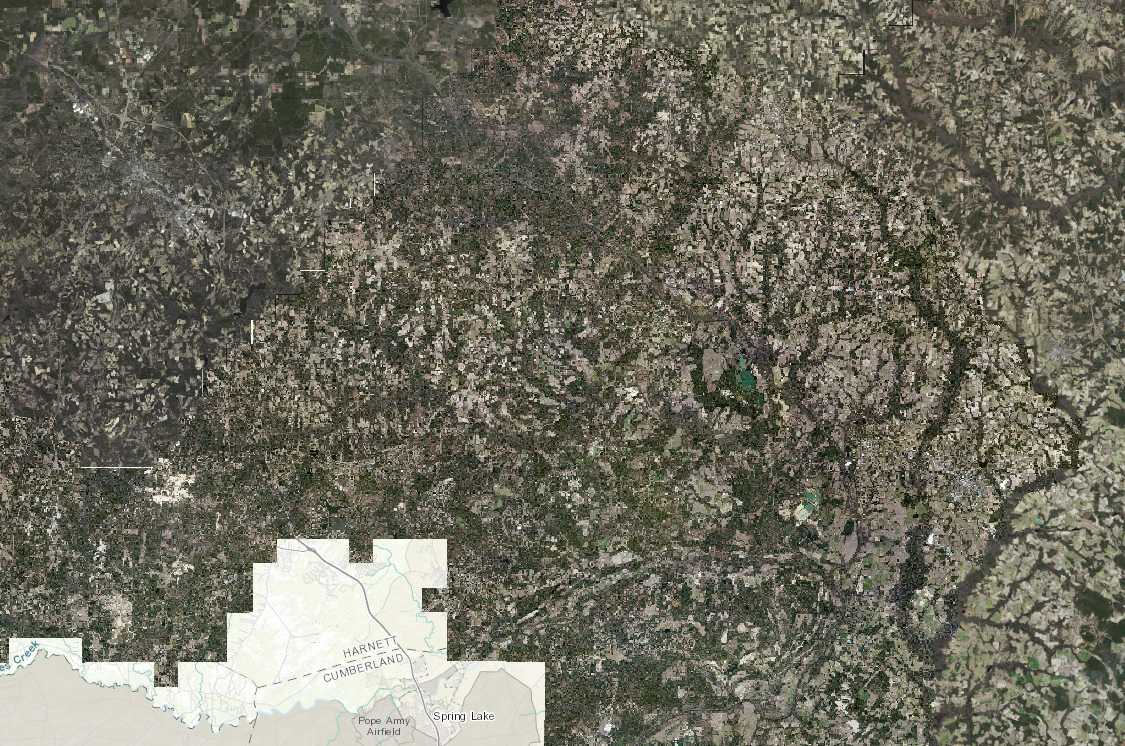 2017 NC Preliminary Orthoimagery
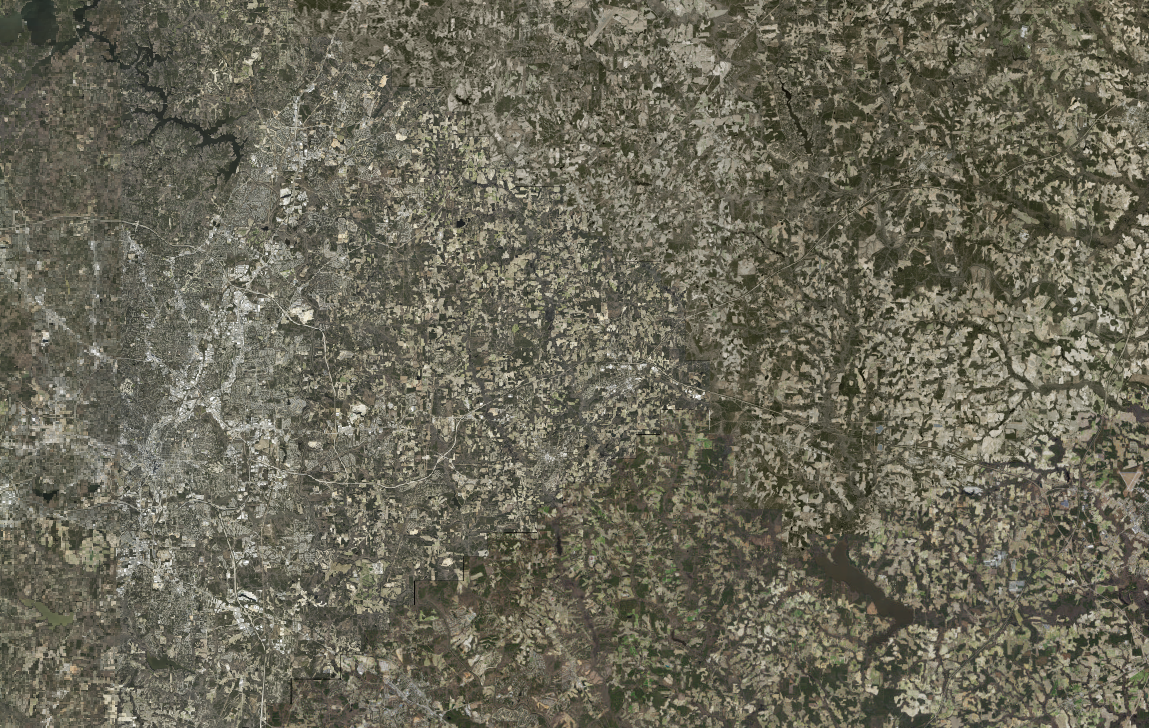 Northern Piedmont and Mountains 2018
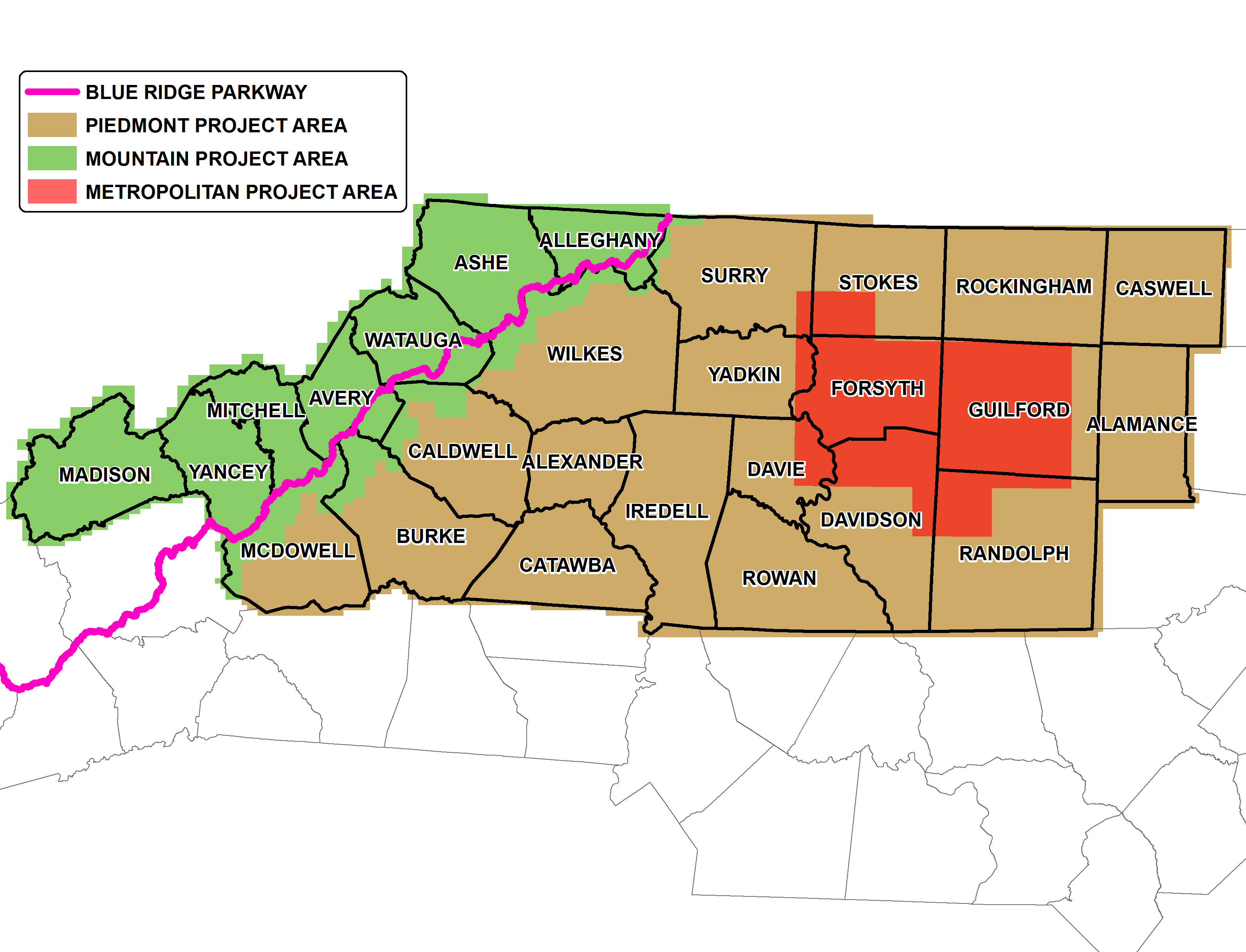 Target Earlier RFQ and Contractor Procurement 
Local Government Opportunity
[Speaker Notes: The area in question is Phase 3 in the progression of statewide 4-year cycle approved last year
Areas in green represent mountain project area (25% of project) with tighter specifications, such as an increased sun angle requirement, more complex flight planning, and ground control that causes an increased per tile cost.  [Each tile is 5,000 ft by 5,000 ft on the ground.]
High Point cooperation – In 2014, High Point was able to see additional value in the project by acquiring a higher resolution product (3”) than the regular 6” resolution and in turn provided this to the High Point PSAP for its benefit.]
Questions?
Darrin Smith
Technical Project Manager
919.754.6589
darrin.smith@nc.gov

Tim Johnson
CGIA Director
919.754.6588
tim.johnson@nc.gov